KLIMAWANDEL
Bekämpfung der Folgen:
ANPASSUNG
= Maßnahmen um die unvermeidbaren Folgen des Klimawandels zu bewältigen
Bekämpfung der Ursachen:
KLIMASCHUTZ
= Maßnahmen zur Emissionsreduktionvon Treibhausgasen
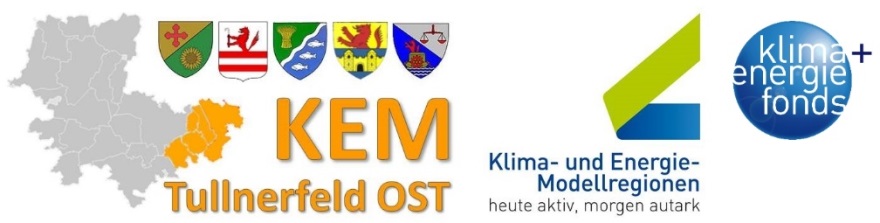 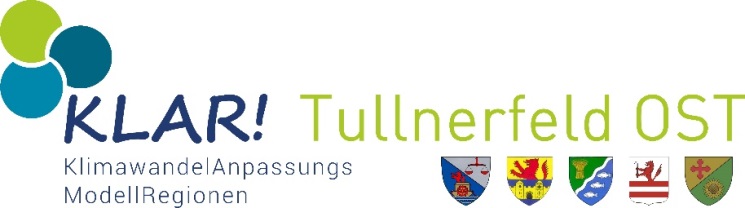 Rupert Wychera (KEM)   +   KLAR! Tullnerfeld OST
Radwegenetz + Radsternfahrt
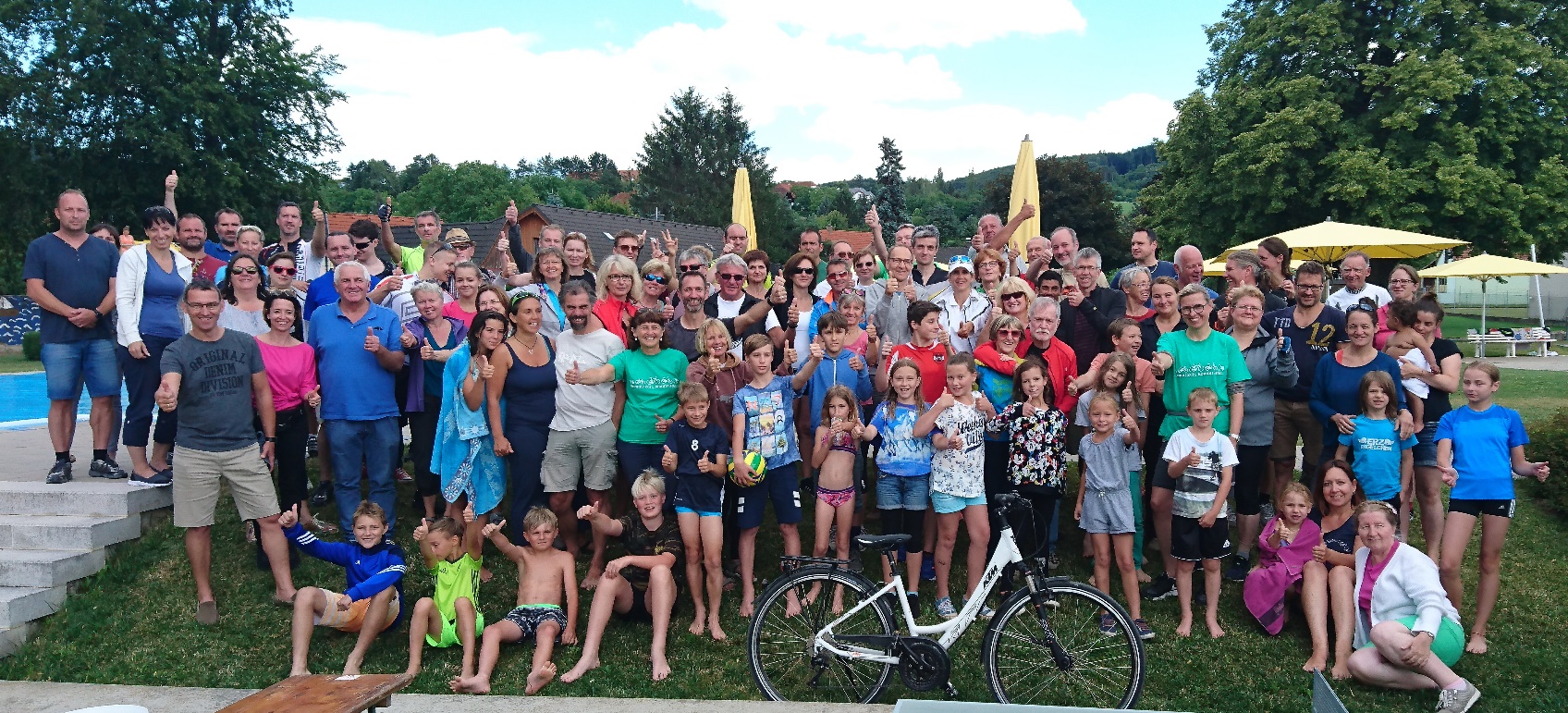 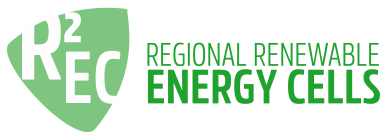 Erneuerbare Energien (z.B. Photovoltaik)
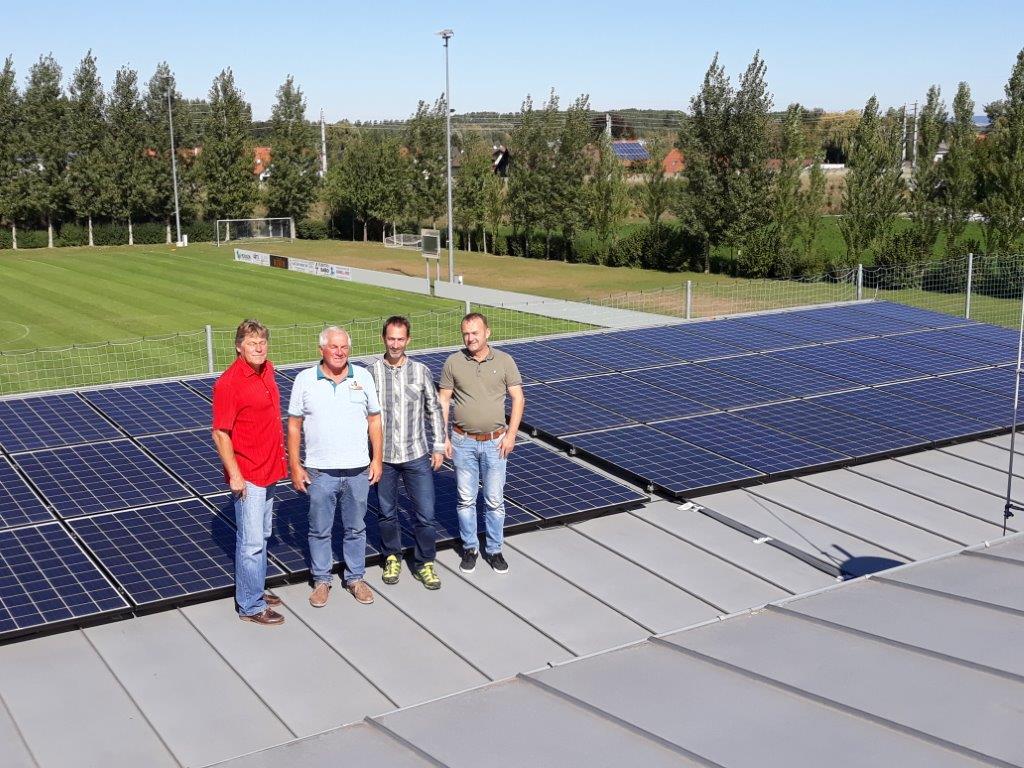 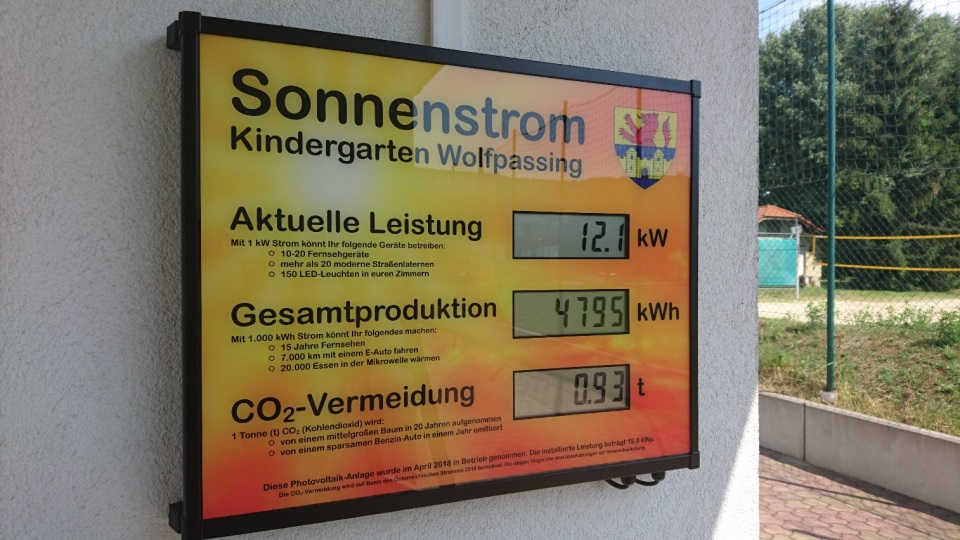 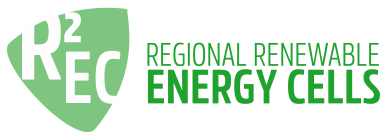 Mobilität
(E-Ladestationen, E-Car-Sharing, „Mitfahrbankerl“)
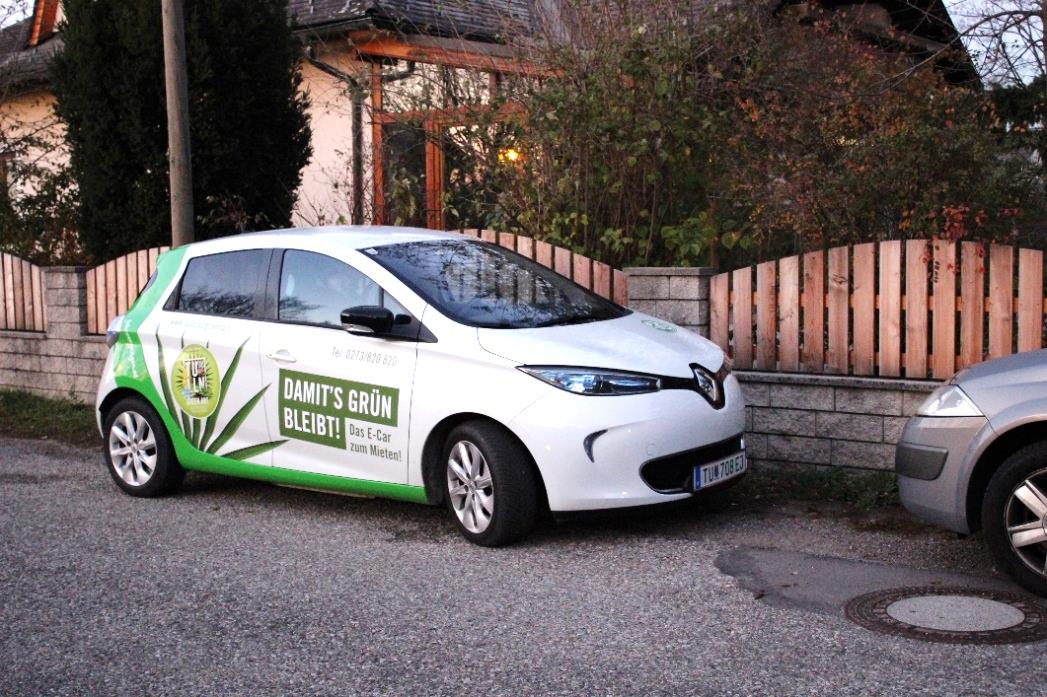 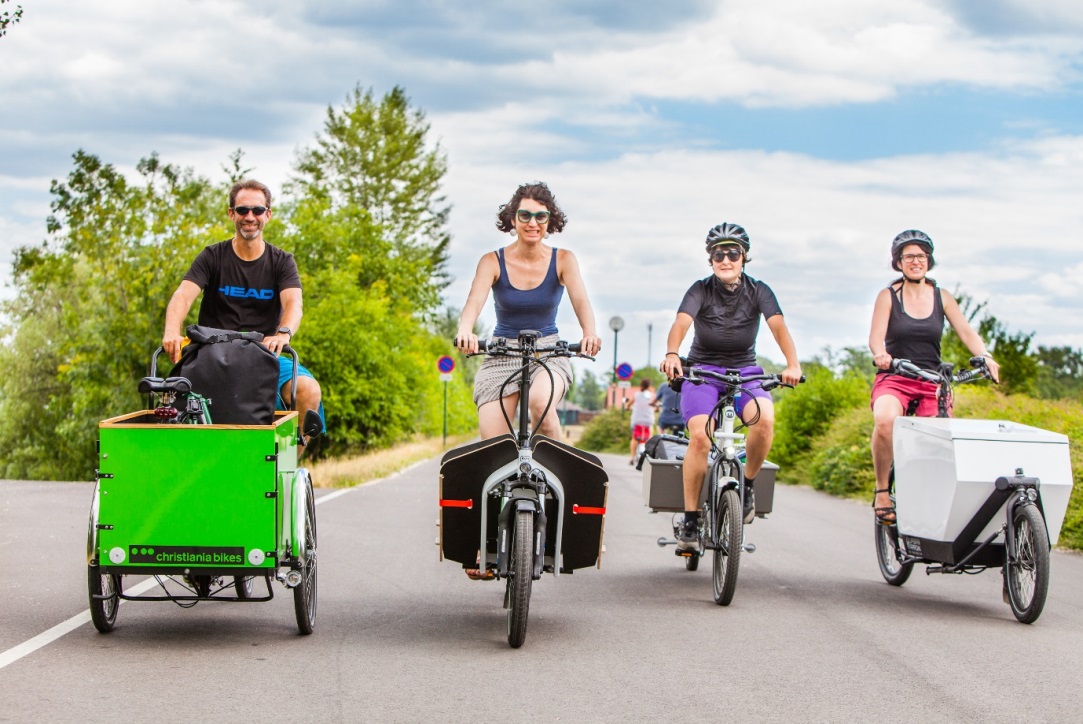 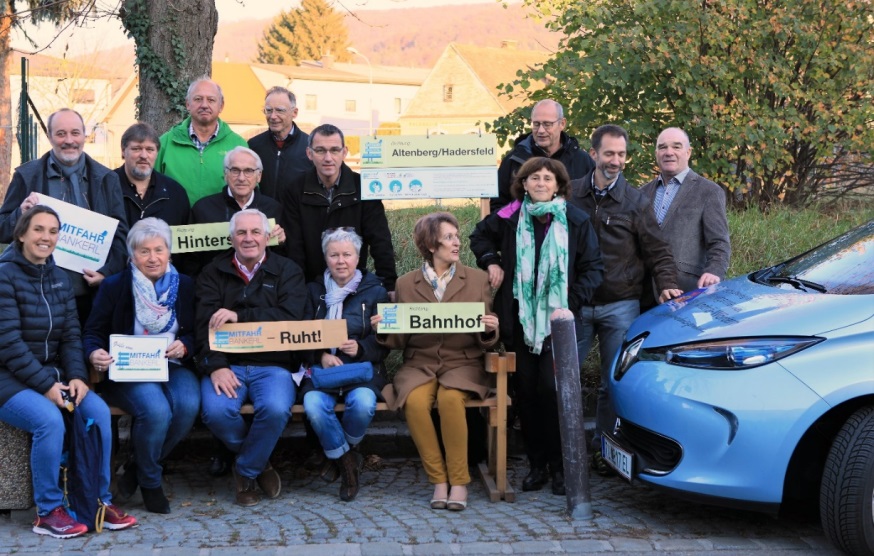 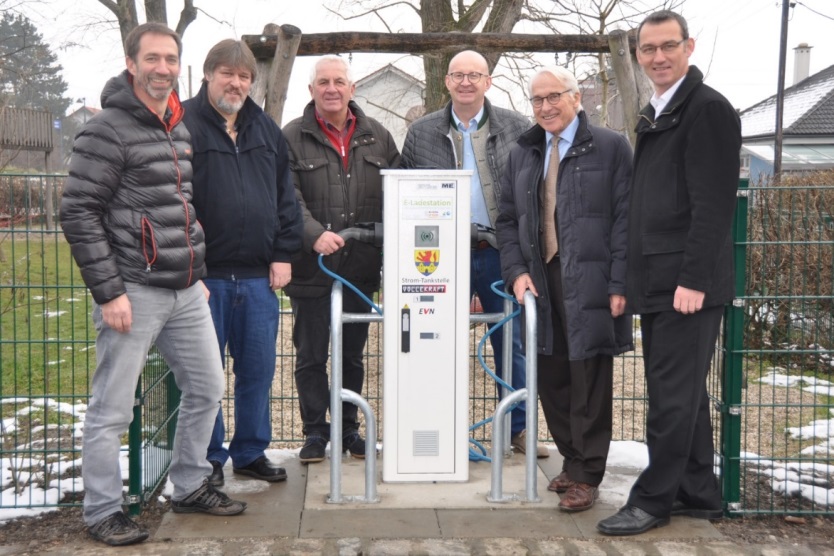 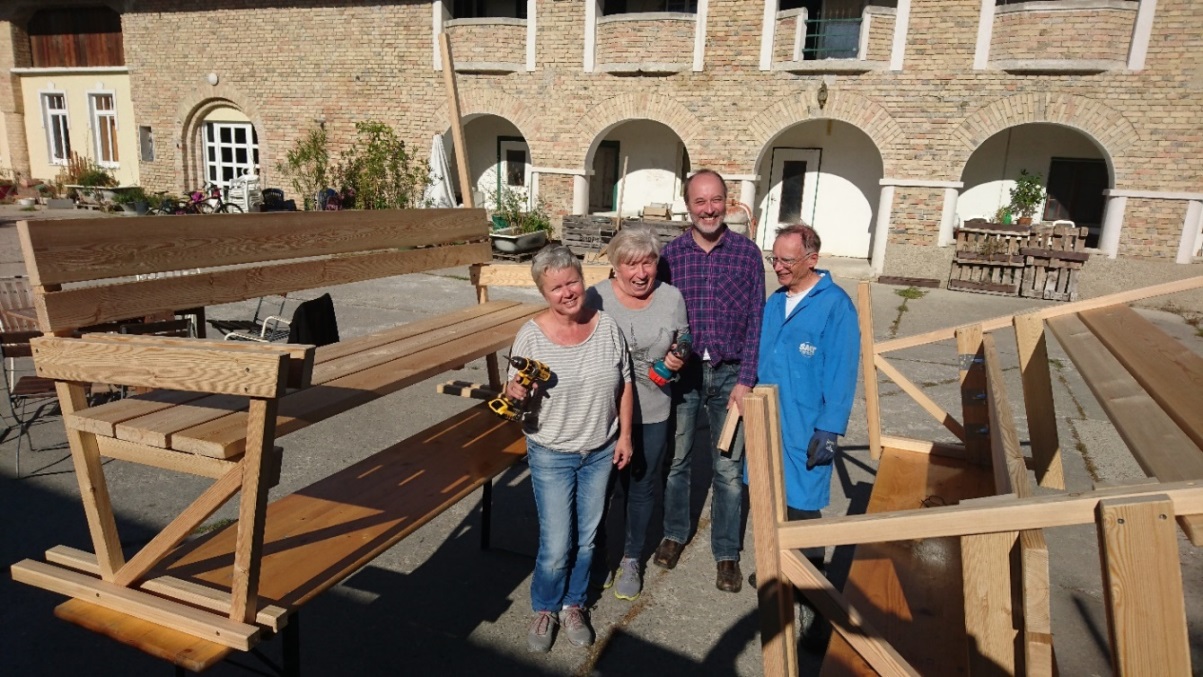 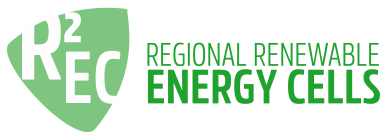 Energieeffizienz
z. B.: Straßenbeleuchtung)
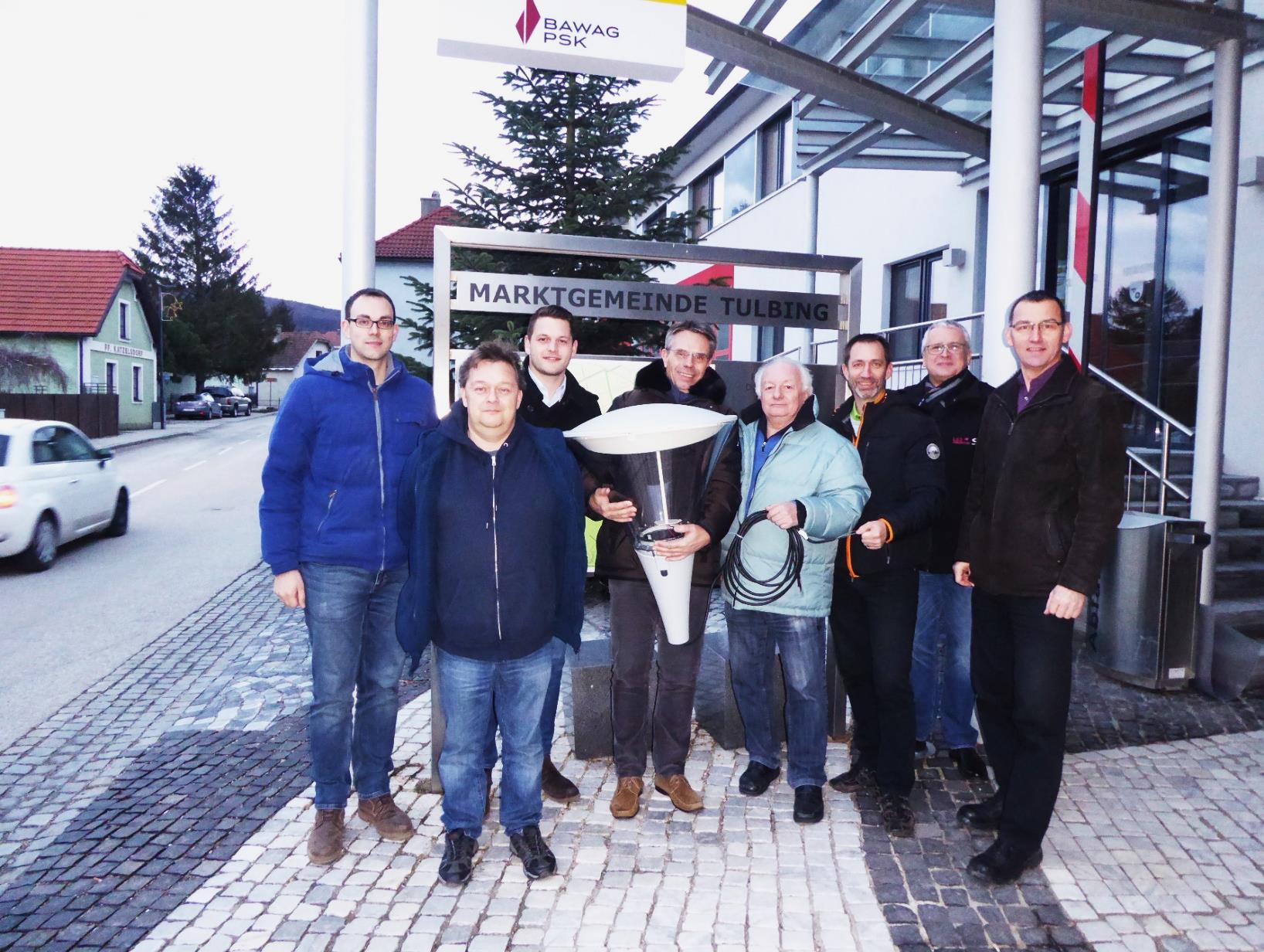 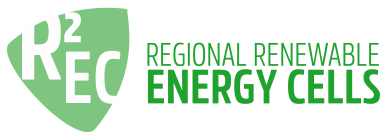 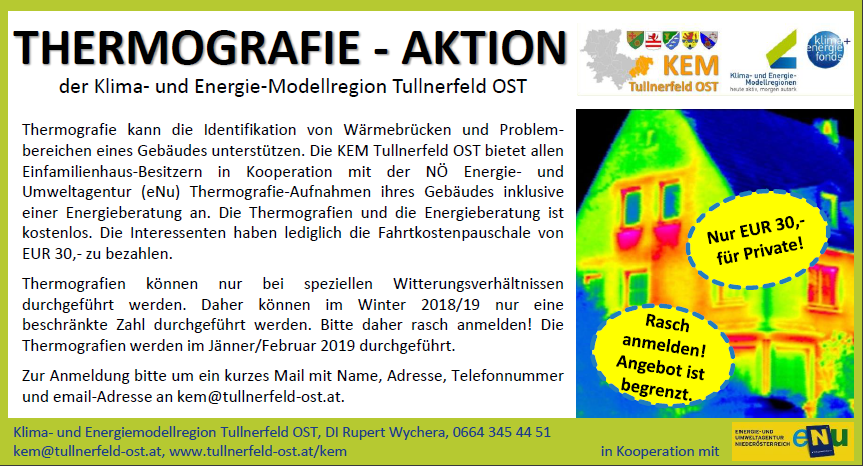 Bauen & Sanieren
(Thermografie, Energieberatung, KEM Messe)
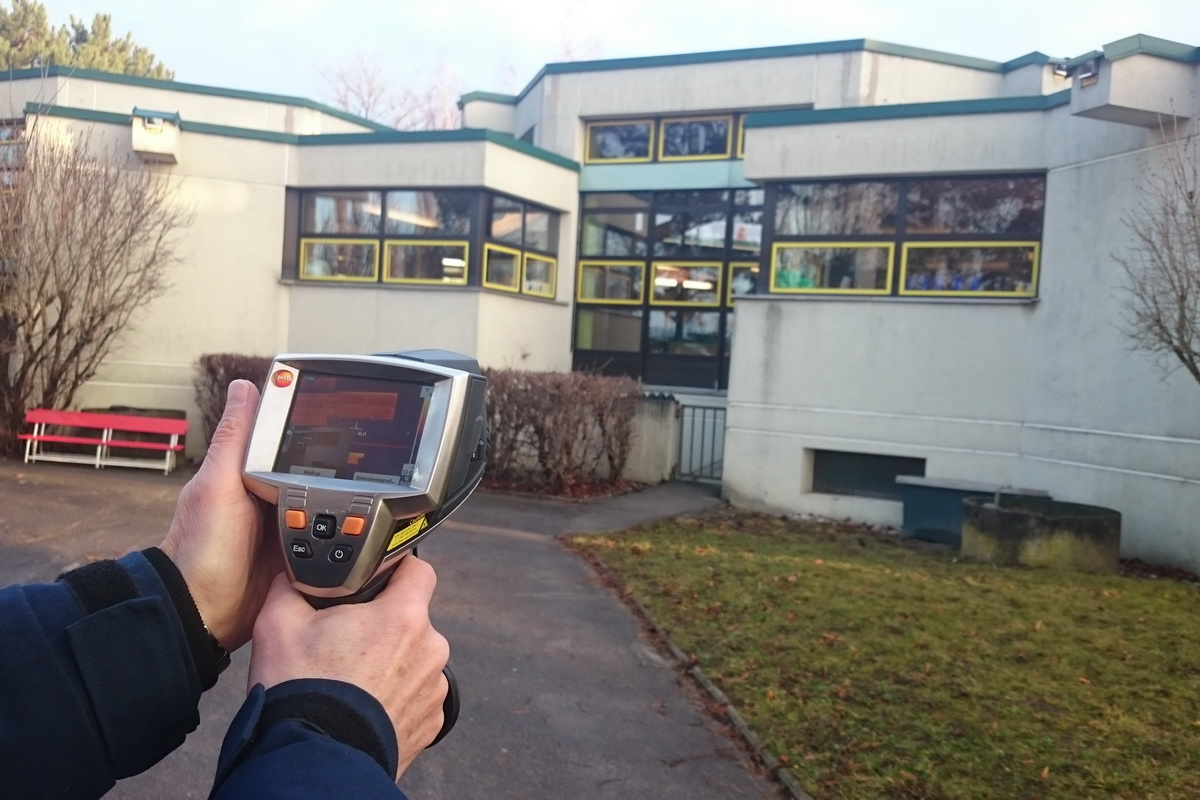 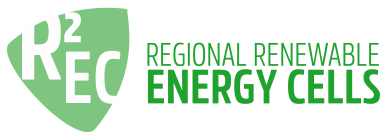 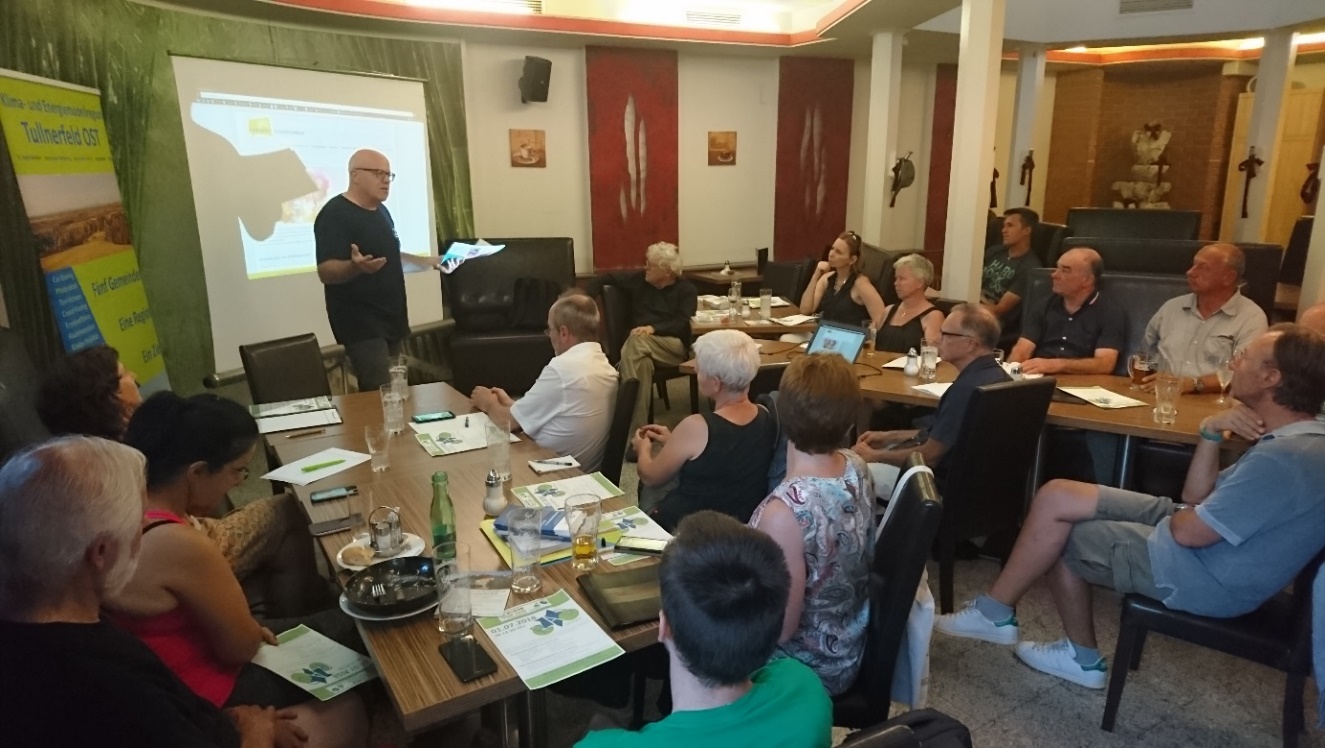 Veranstaltungen
(KEM Stammtische, Umwelttag, etc.)
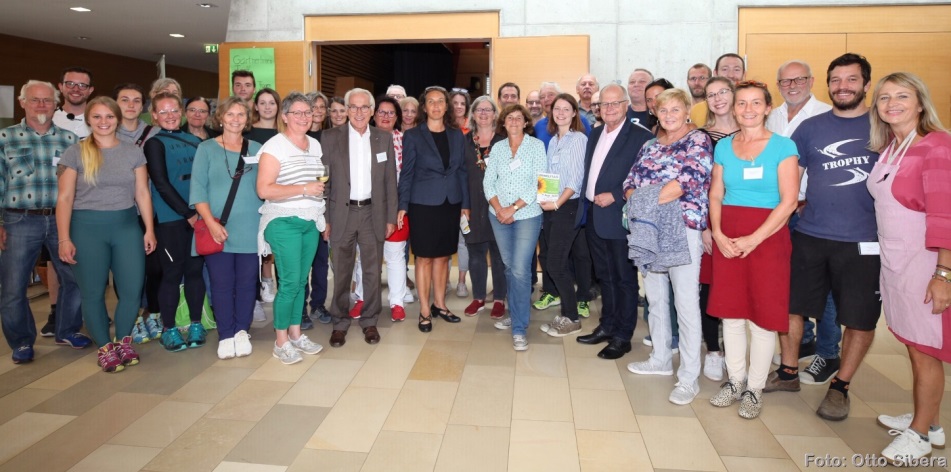 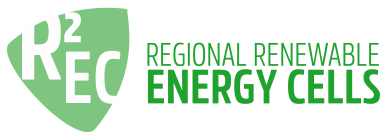 Lokale Produkte und Dienstleistungen
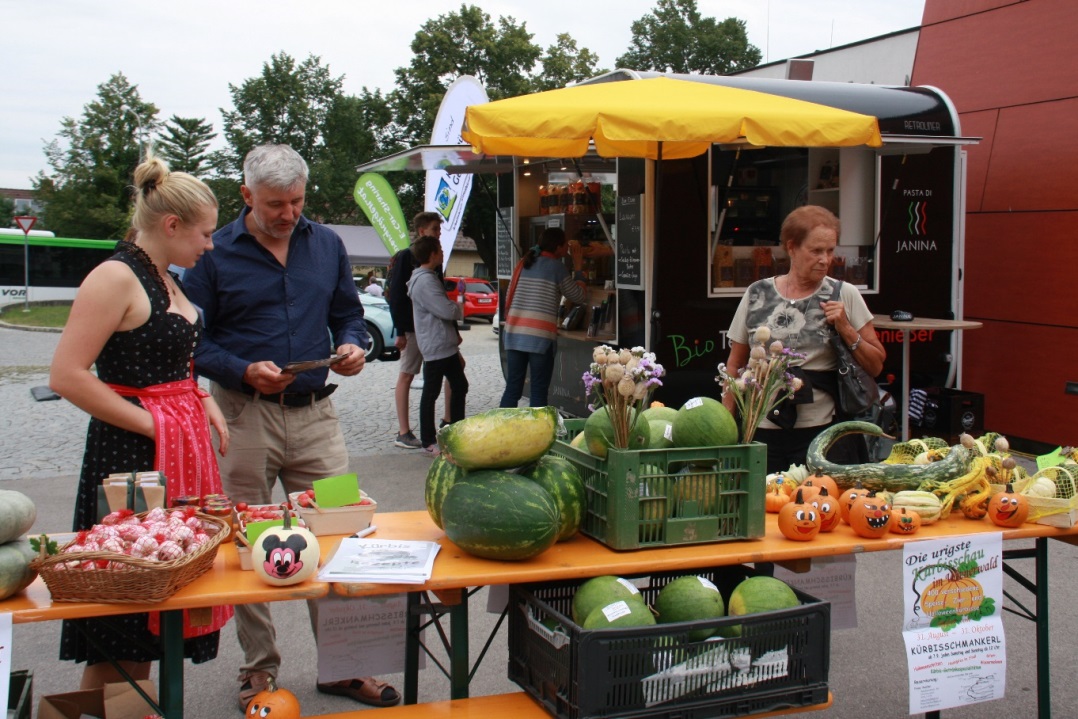 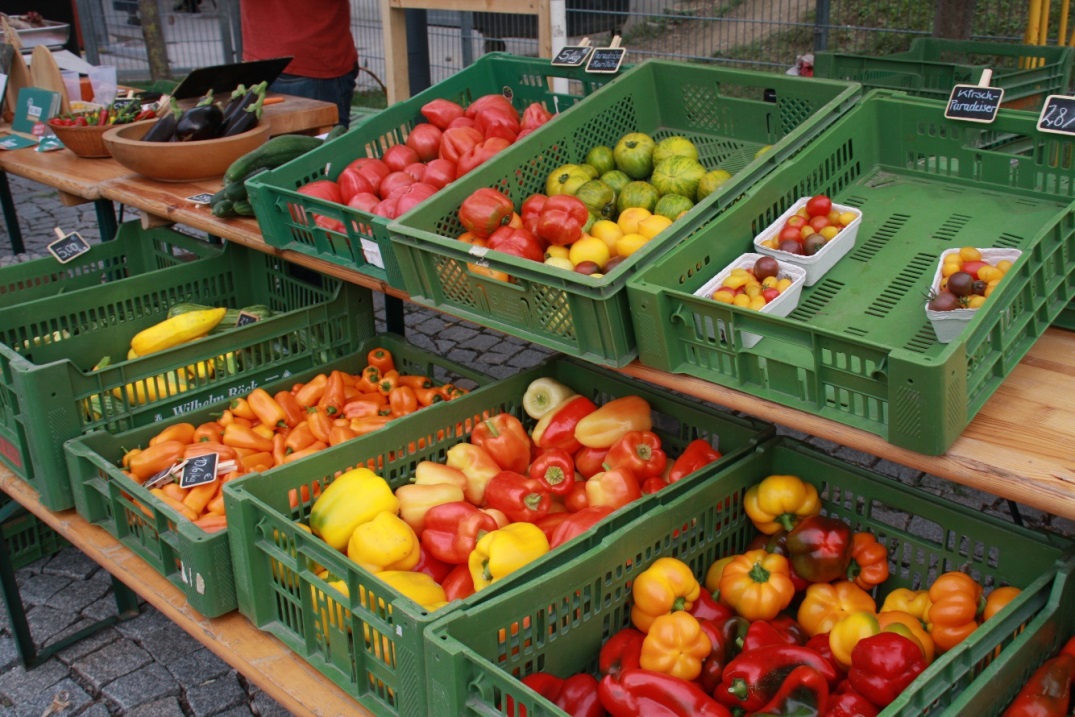 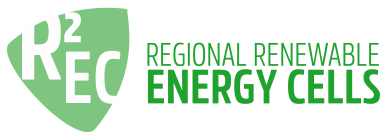 ... und vieles mehr!Wir freuen uns auf Ihre Ideen!
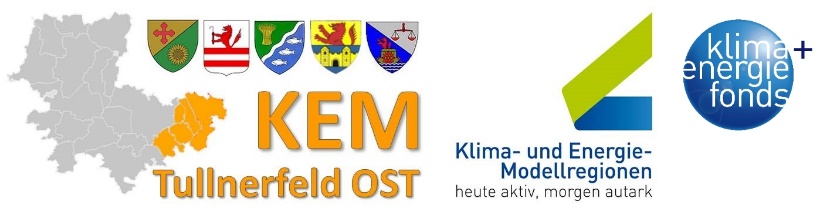 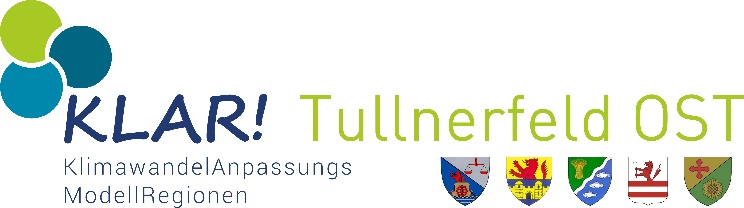 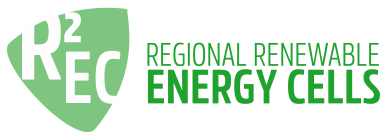